С…бака, стол, ч…сы, жира…, кино, утю.., п…нал, к…тёнок, конфеты.
Кто?                           Что ?собака                       столжираф                       часыкотёнок                      кино                                      утюг                                      пенал                                       конфеты
Что же такое имя   существительное?
Имя существительное - это самостоятельная часть речи, которая обозначает предмет .В начальной форме отвечает на вопросы: кто? что? Имеет РОД, может изменяться по числам и по команде вопросов.
В предложении является главным или второстепенным членом предложения.
Имя существительное,    Очень удивительное,       На вопросы кто? и что?   Отвечать оно должно.
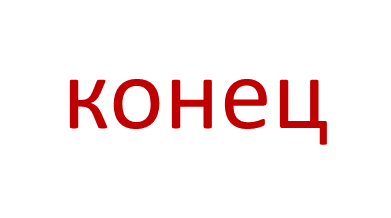 начало -лёгкий – день -смех -твёрдый -молодость -
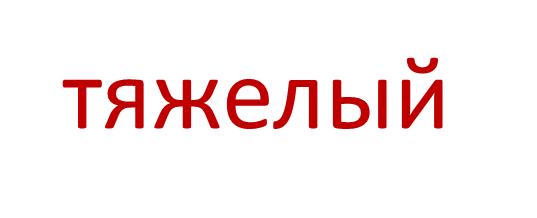 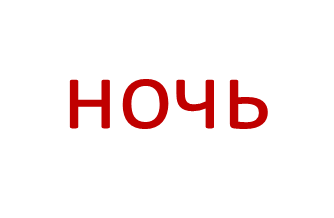 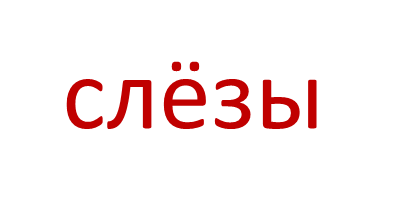 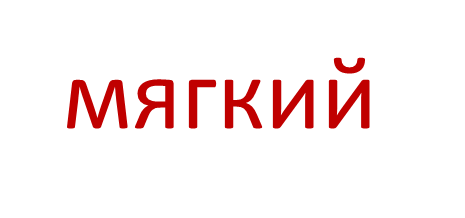 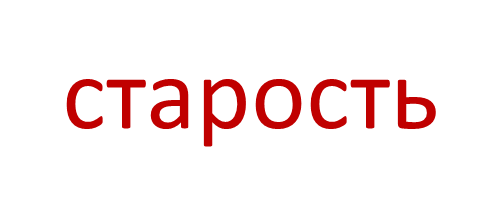